Glasgow Museums Online
How can you access our collections now?

Online catalogue
Podcasts
YouTube 
Photo Library
ArtUK
Smartify
Social media

… and we are working to improve things and add more …
Collections Navigator – our online cataloguehttp://collections.glasgowmuseums.com
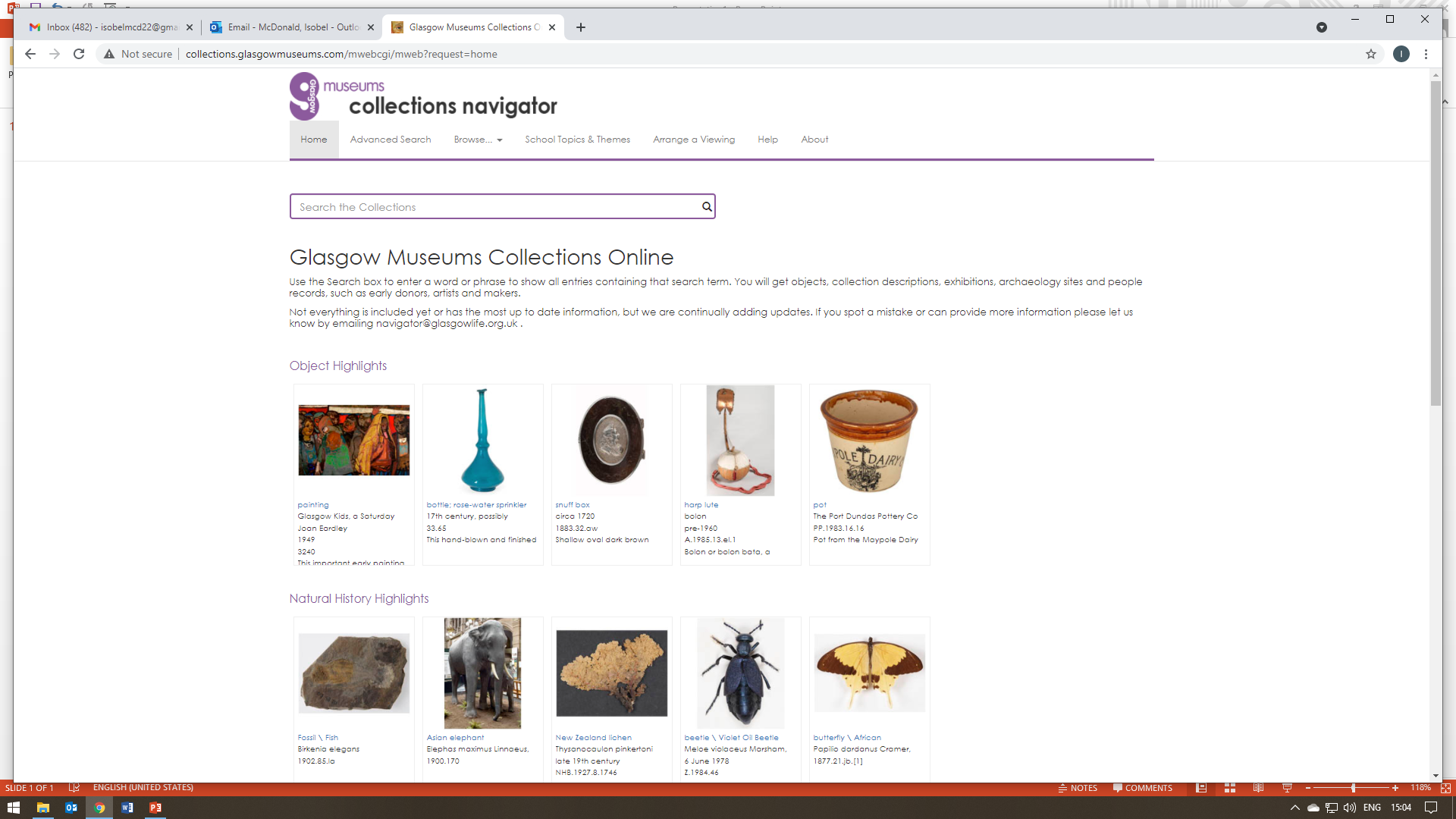 Search by key word or do an advanced search
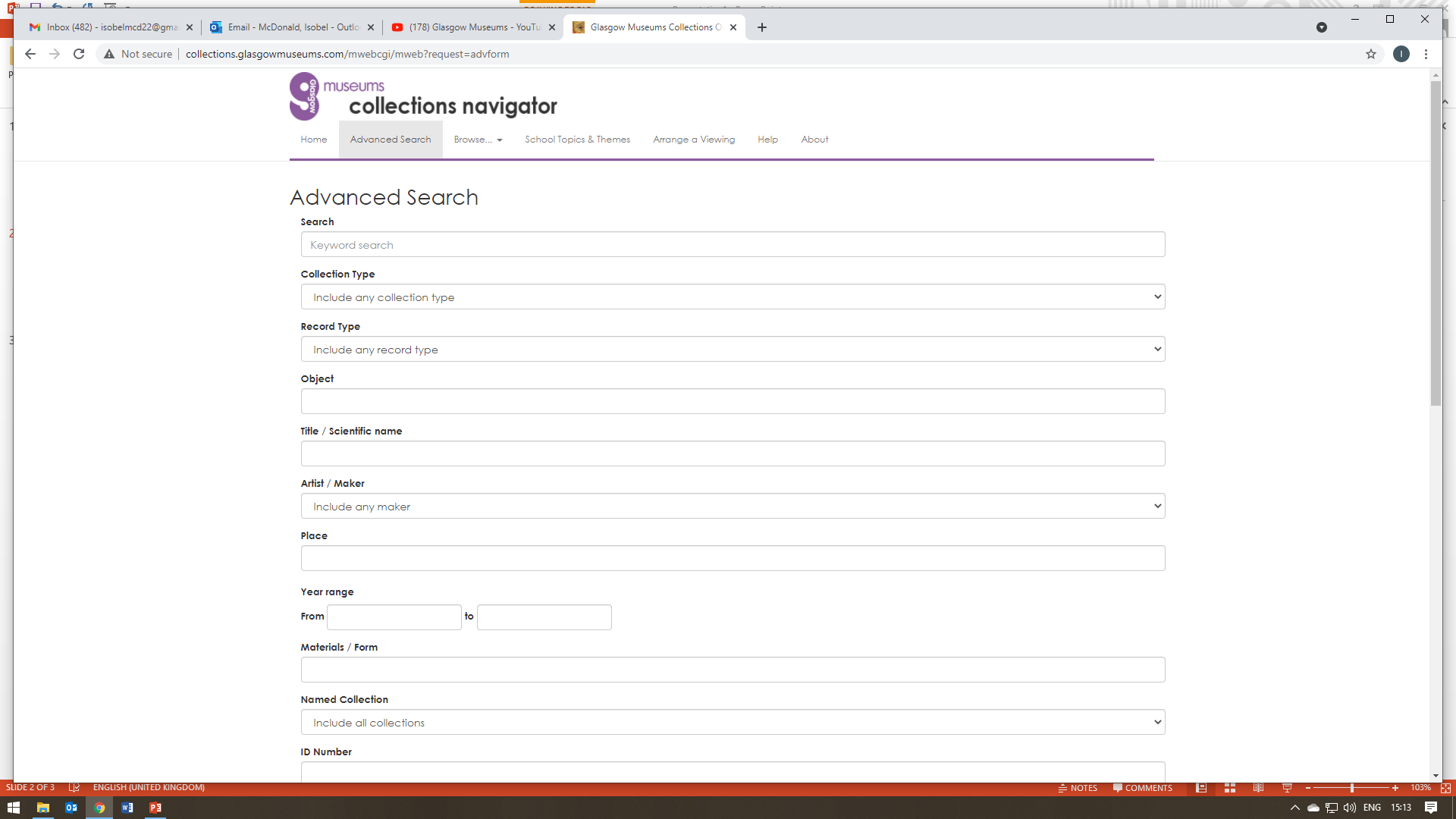 What do you get?
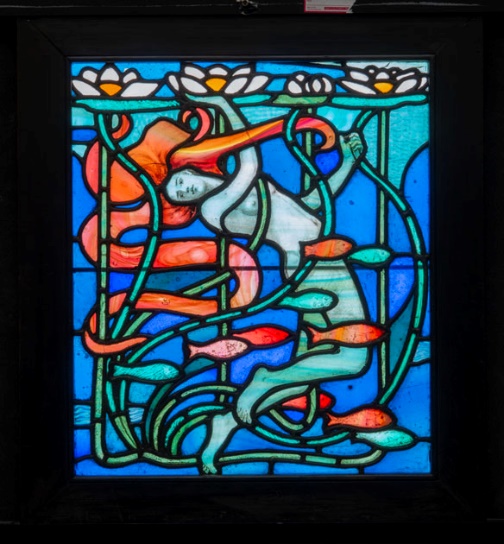 PP.1981.29, Leaded-glass panel titled ‘Water Sprite’, designed by William Gibson Morton
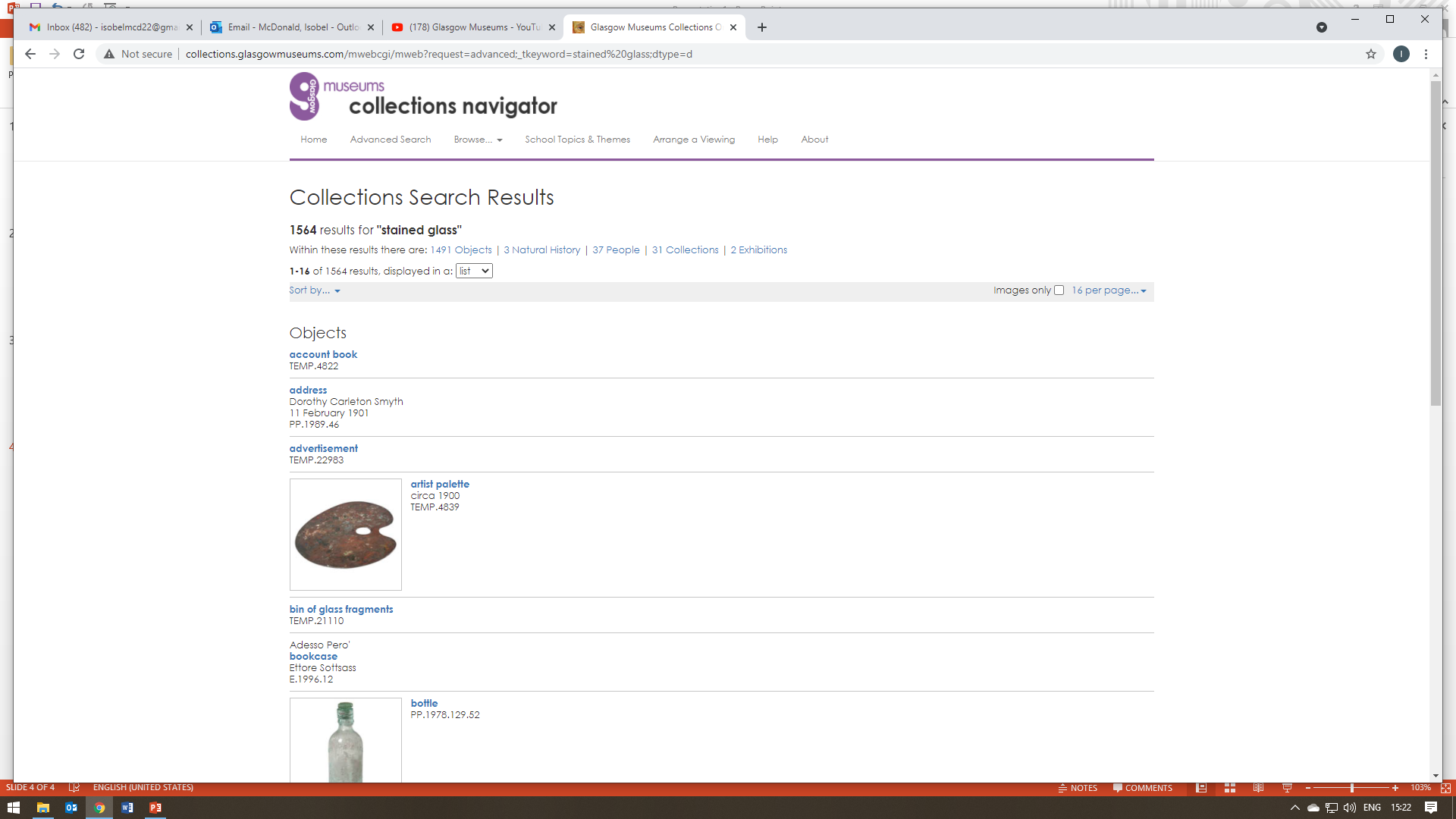 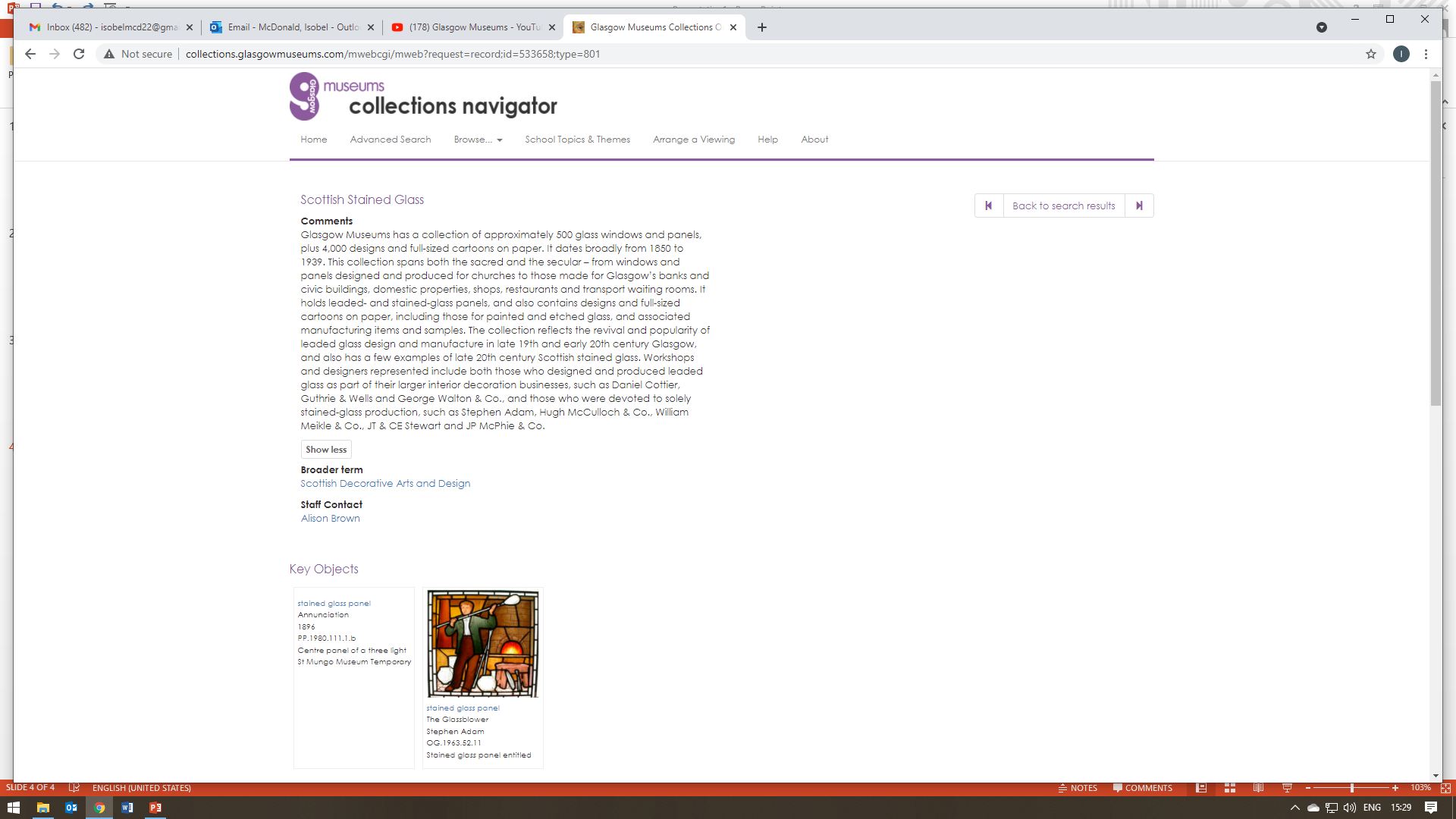 Podcasts https://soundcloud.com/glasgowmuseums
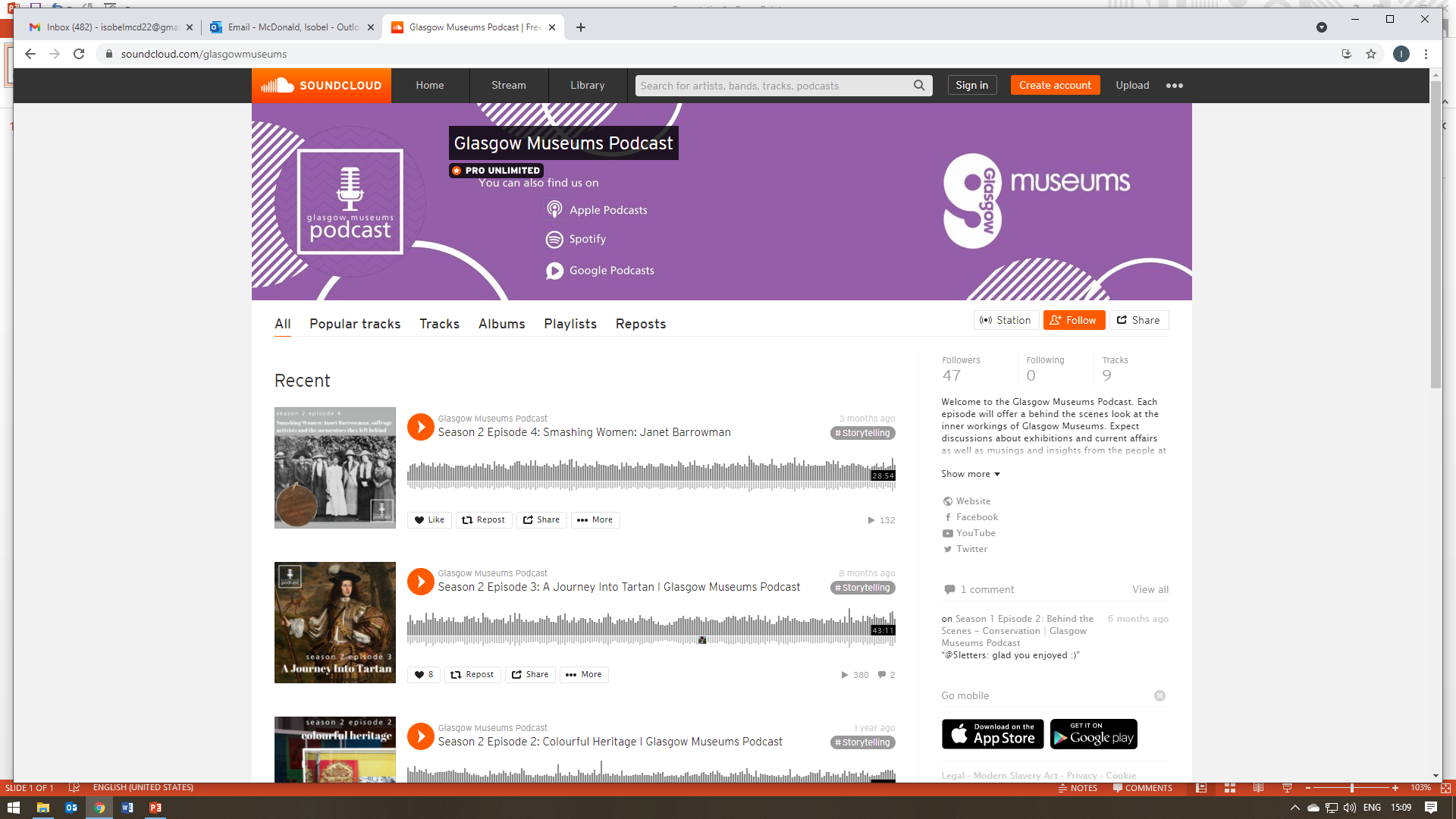 YouTubehttps://www.youtube.com/user/glasgowmuseums
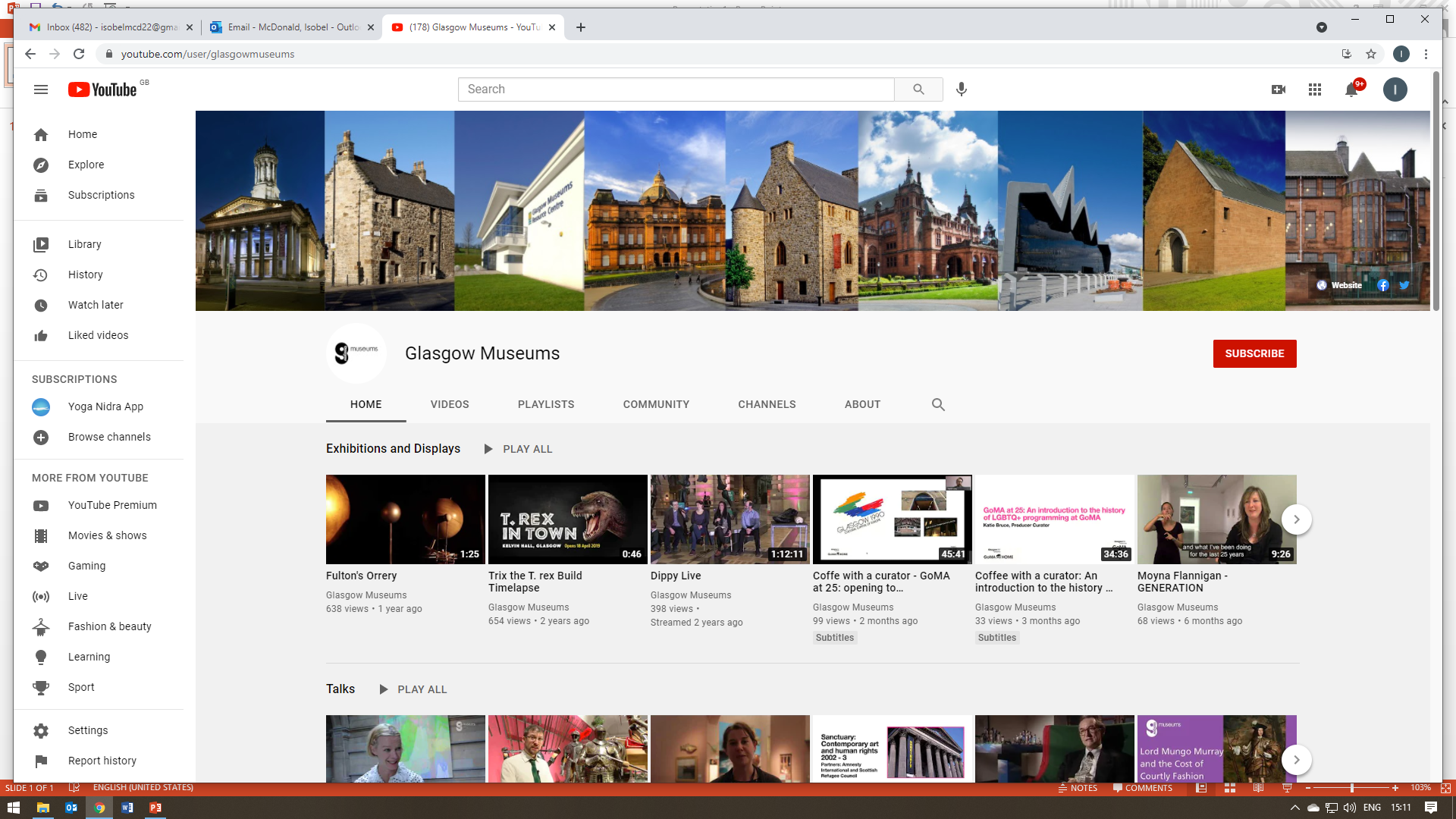 Burrell website
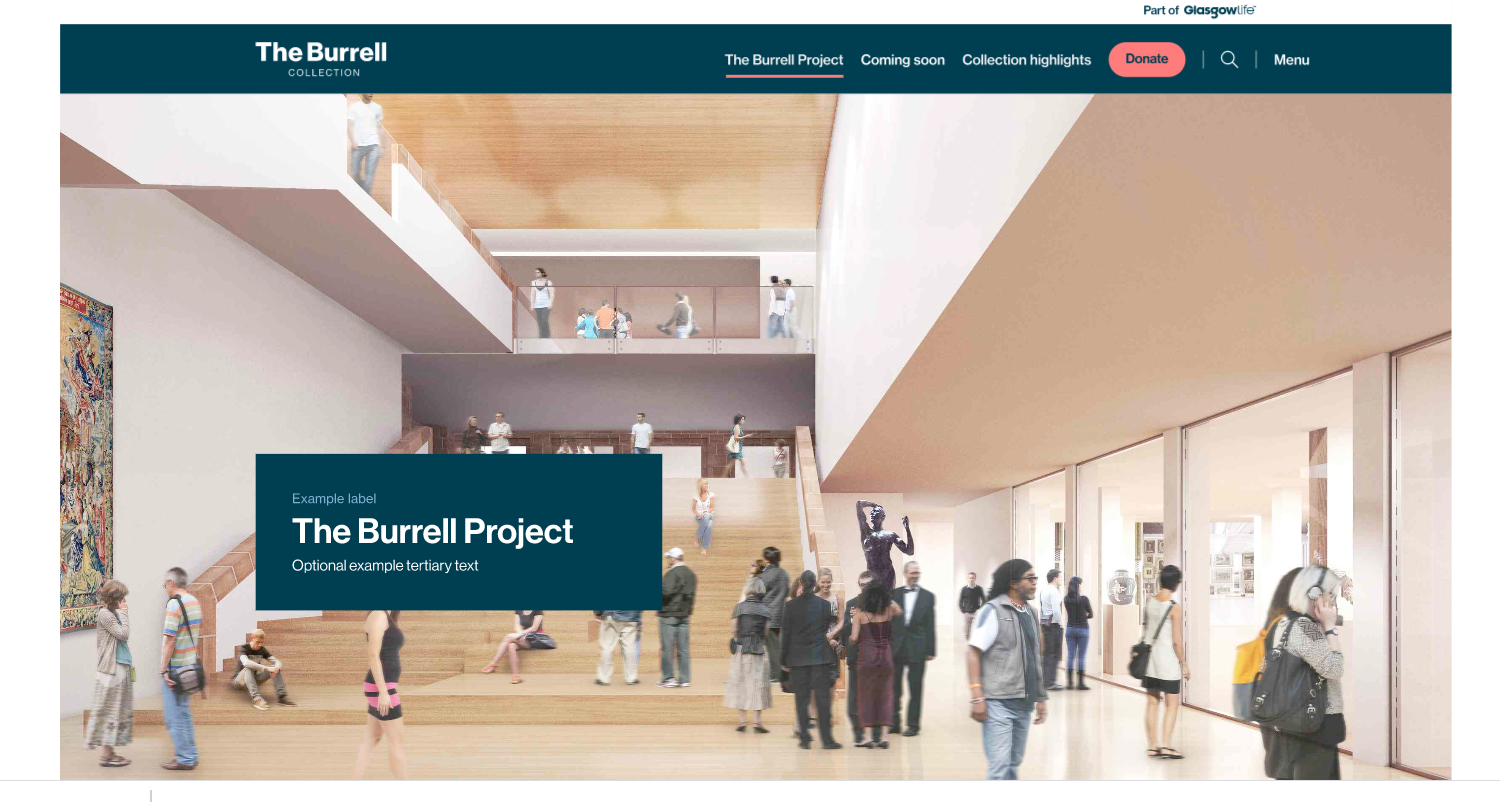 Photo Libraryhttp://www.csgimages.org.uk/indexplus/page/Home.html
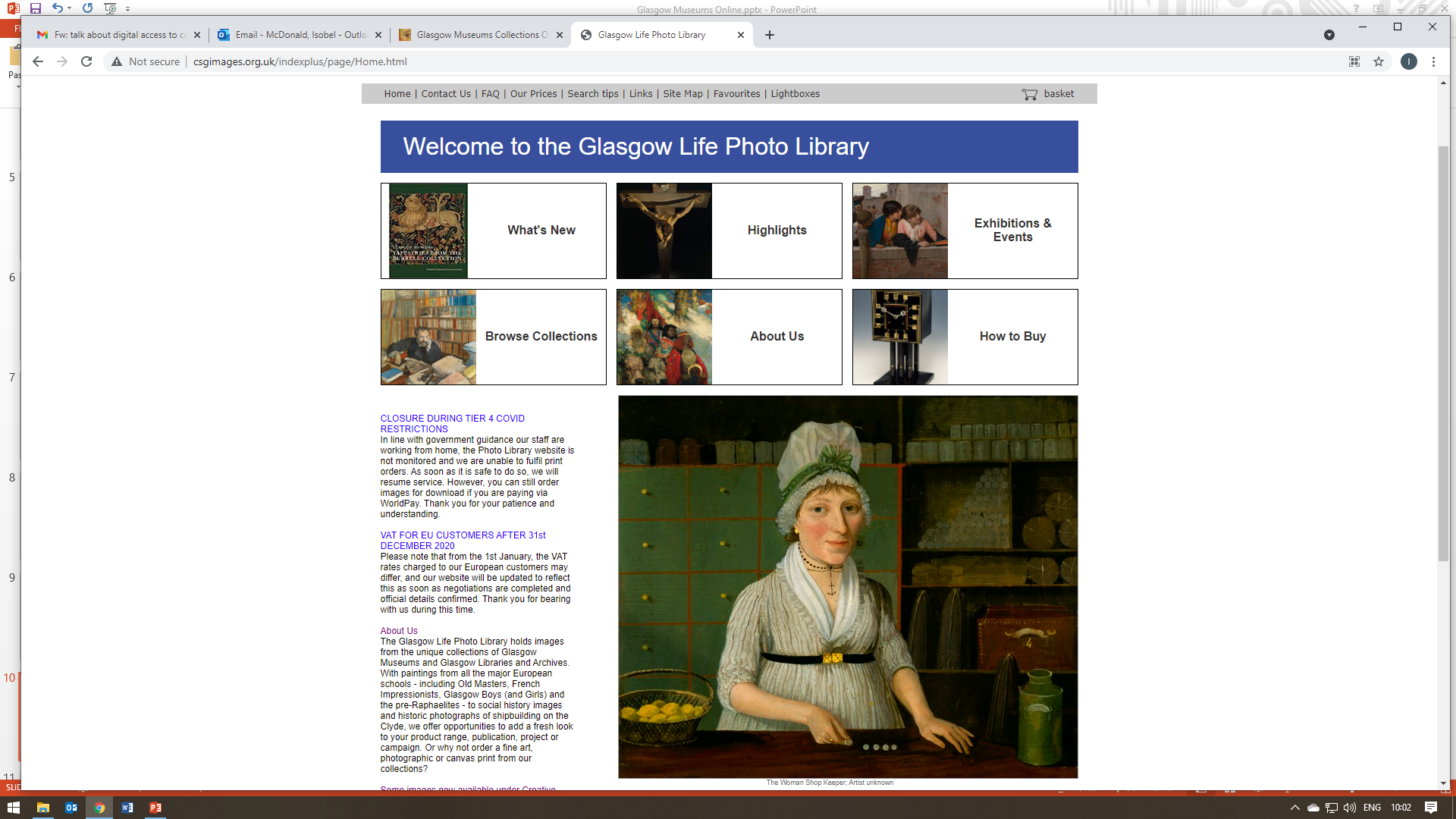 Art UKhttps://artuk.org/visit/collection/glasgow-museums-568
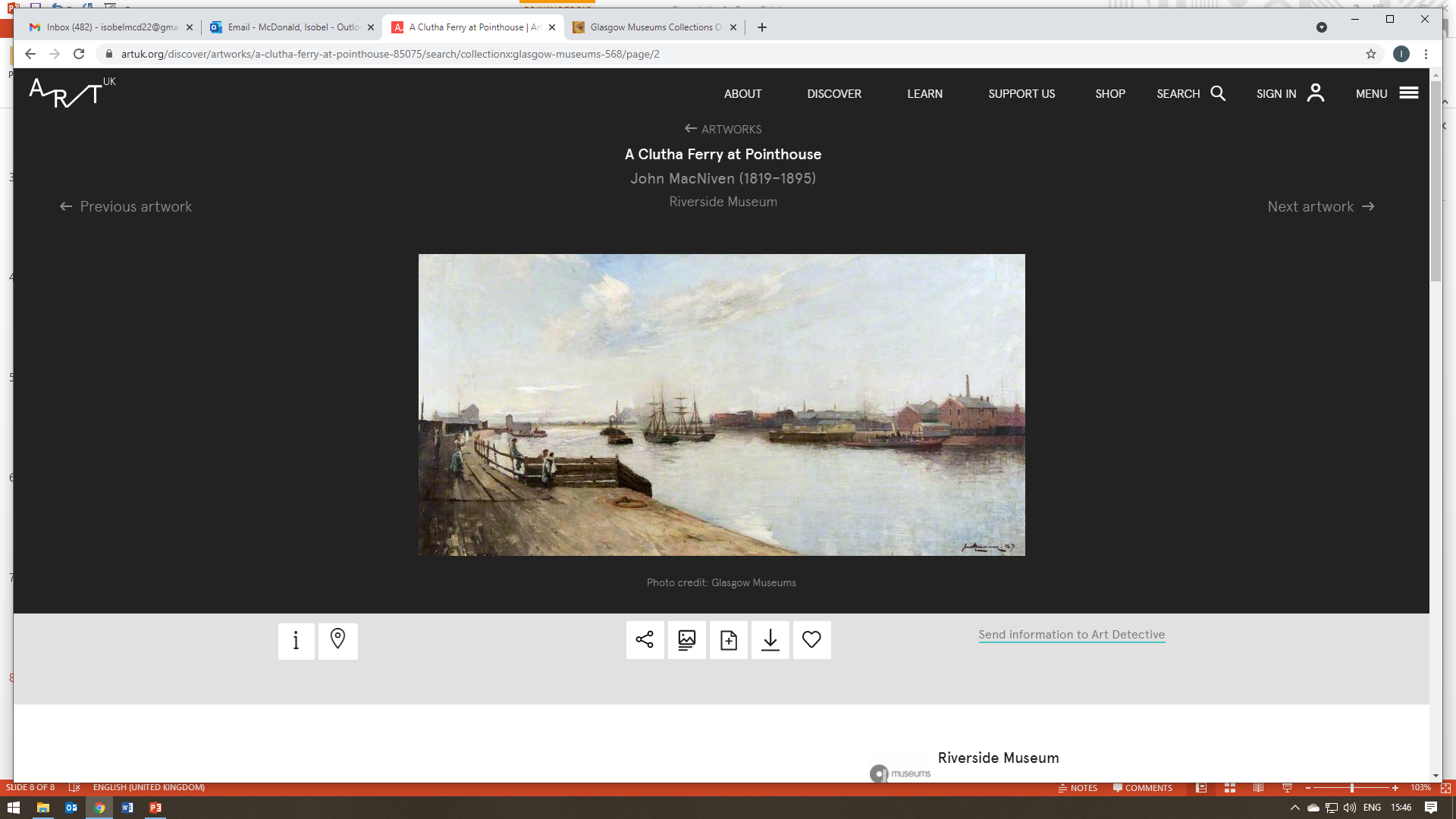 Smartify  https://smartify.org/venues/kelvingrove-art-gallery-and-museum
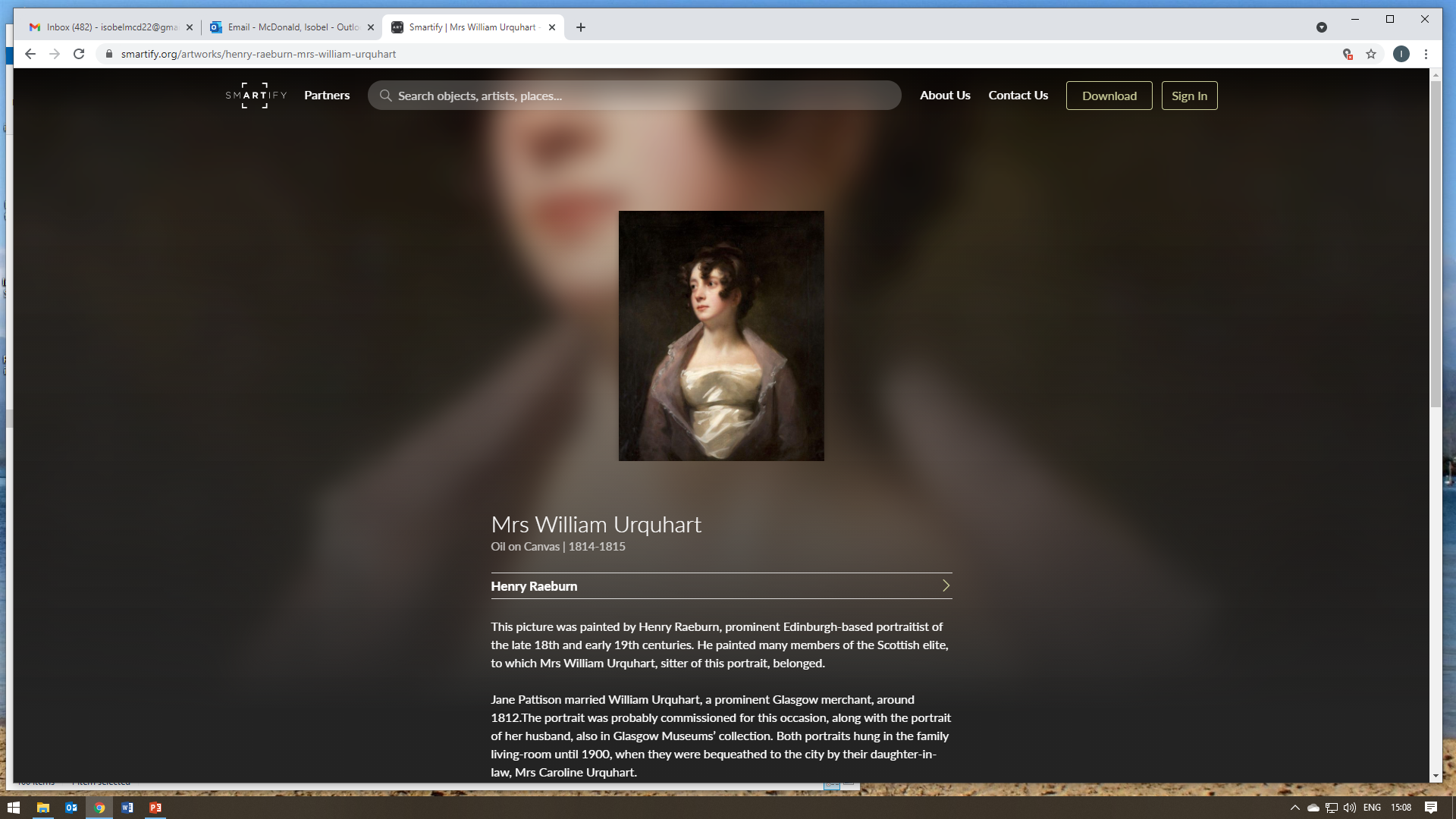 Other digital offers
Social media
Facebook 
Twitter
Instagram


Websites
Small standalone online exhibitions being developed, e.g. for COP26
Blogs – Burrell, GOMA, Friends of Glasgow Museums, Legacies of Slavery
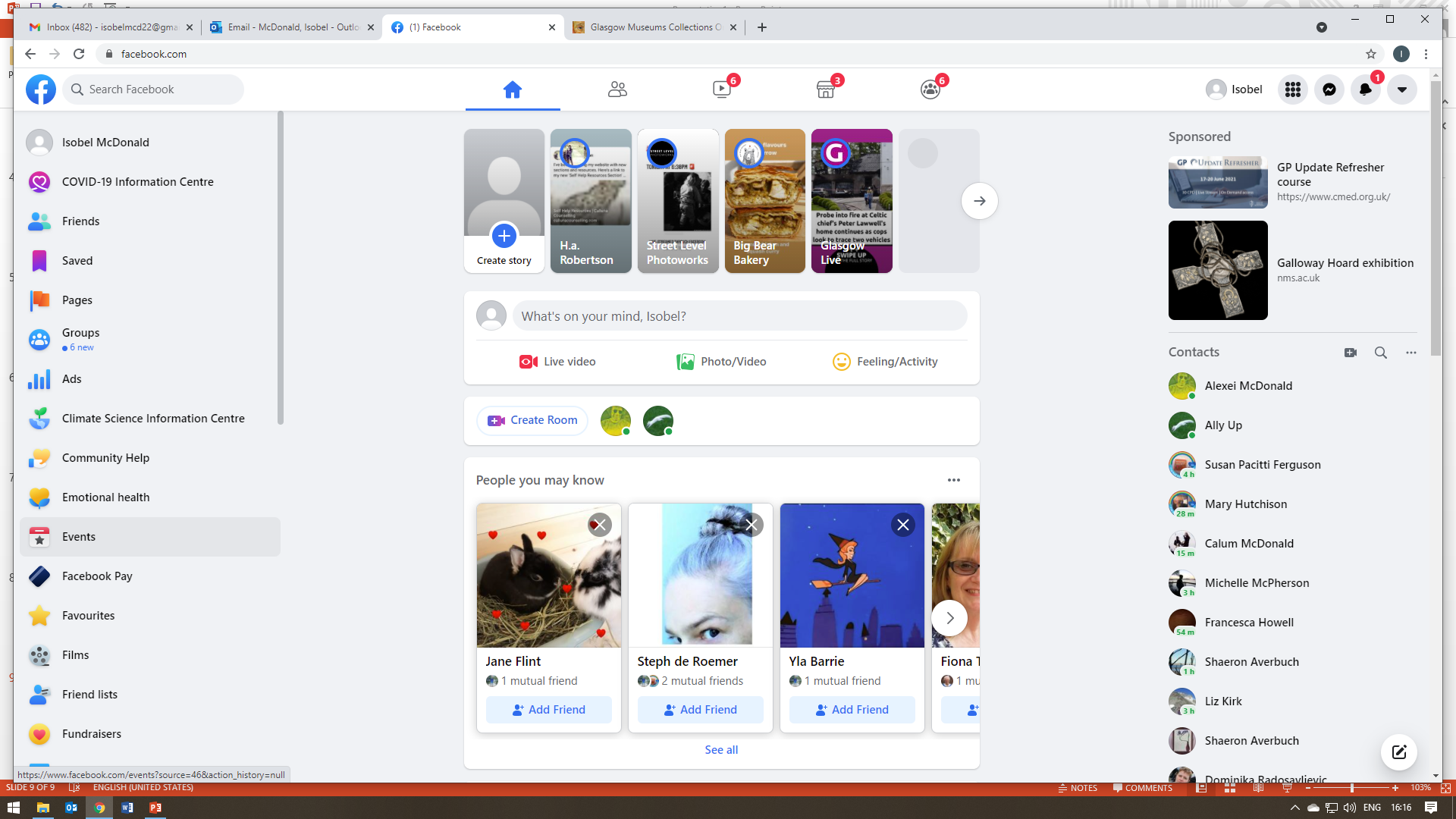 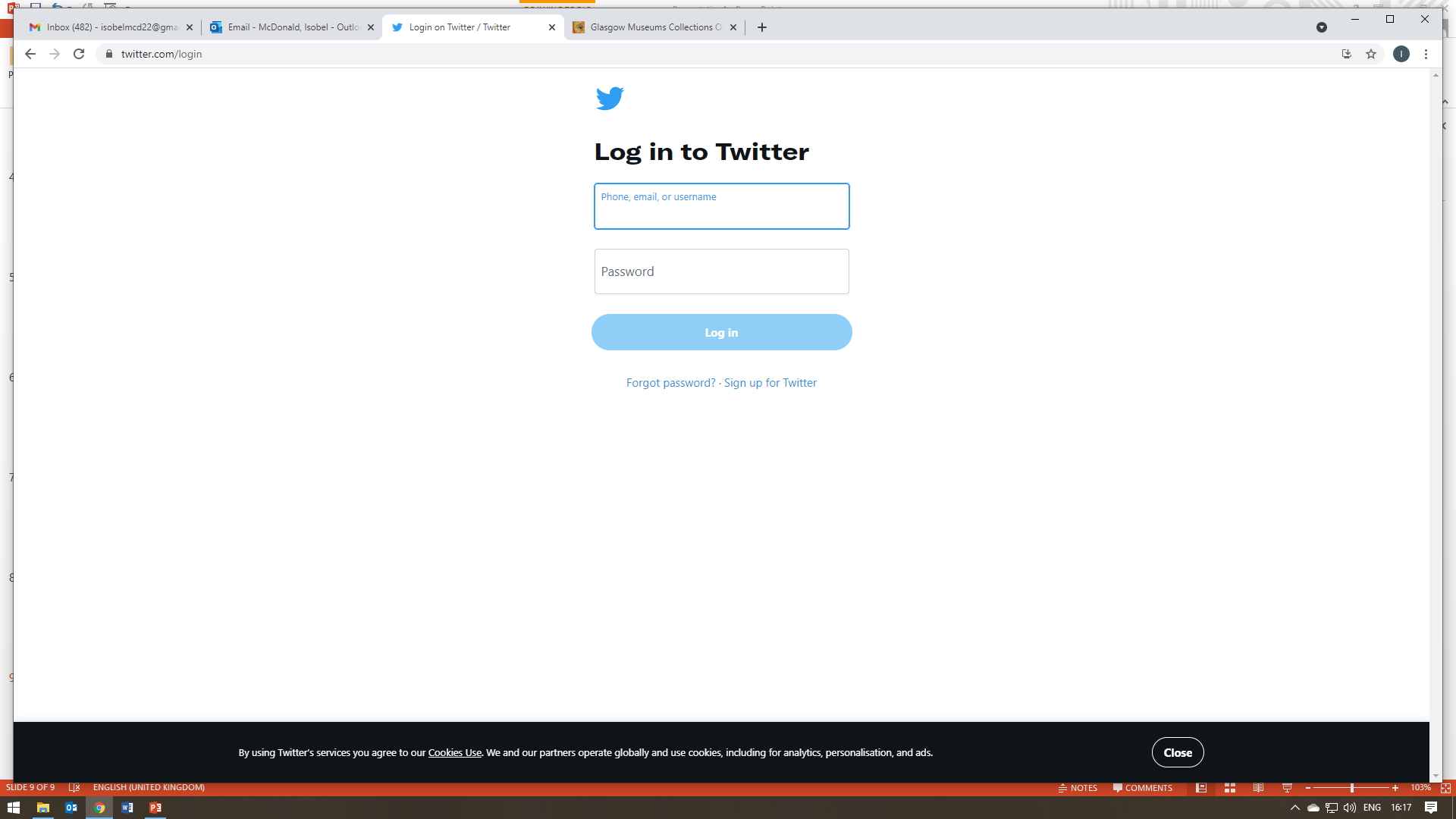 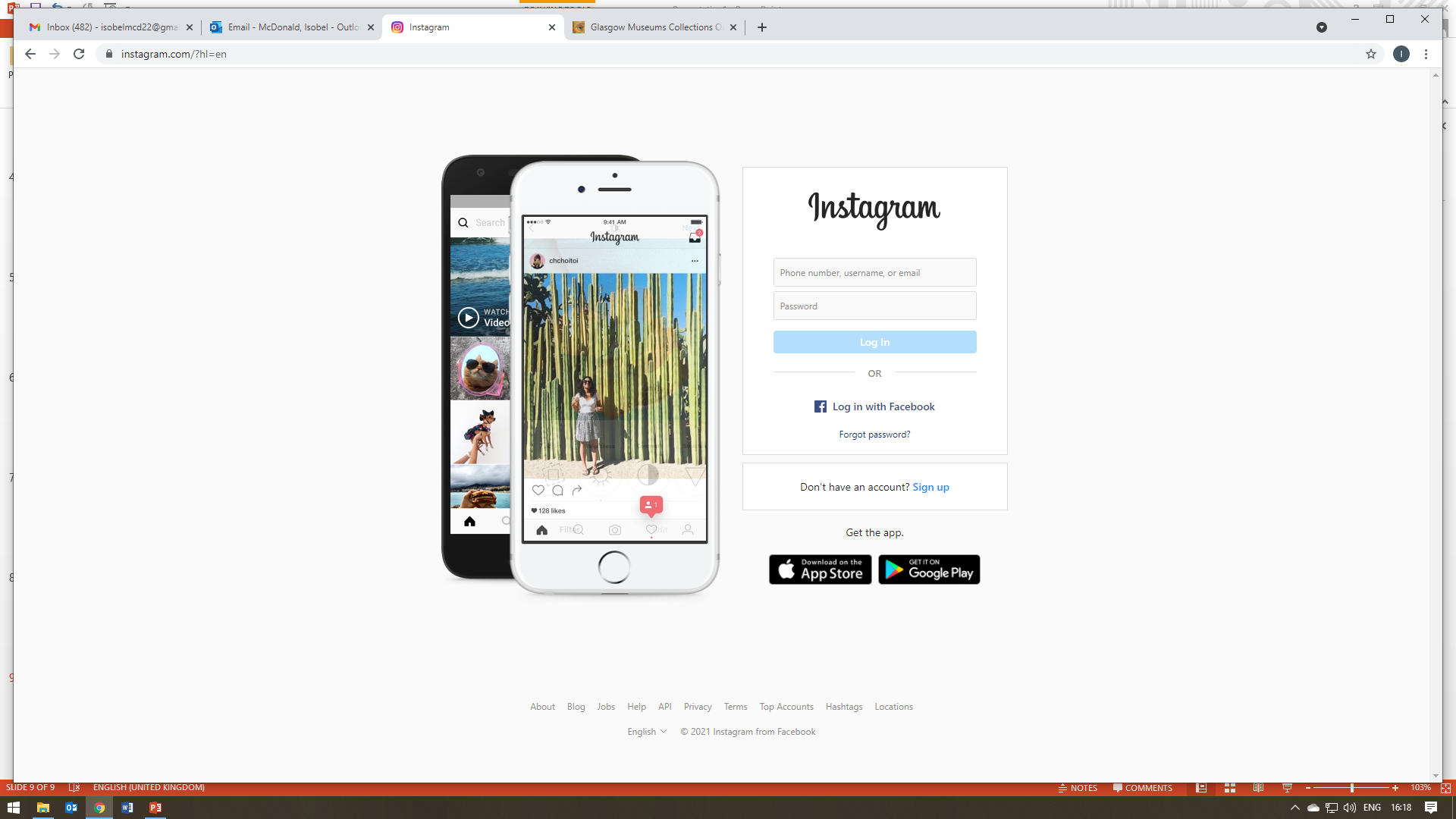